10-класс
Химия
Тема:  Многоатомные спирты. Номенклатура и изомерия двух- и трехатомных спиртоа
Многоатомные спирты
Многоатомные спирты - это органические соединения, в молекулах которых содержатся две или более гидроксильных групп, соединенных с углеводородным радикалом.
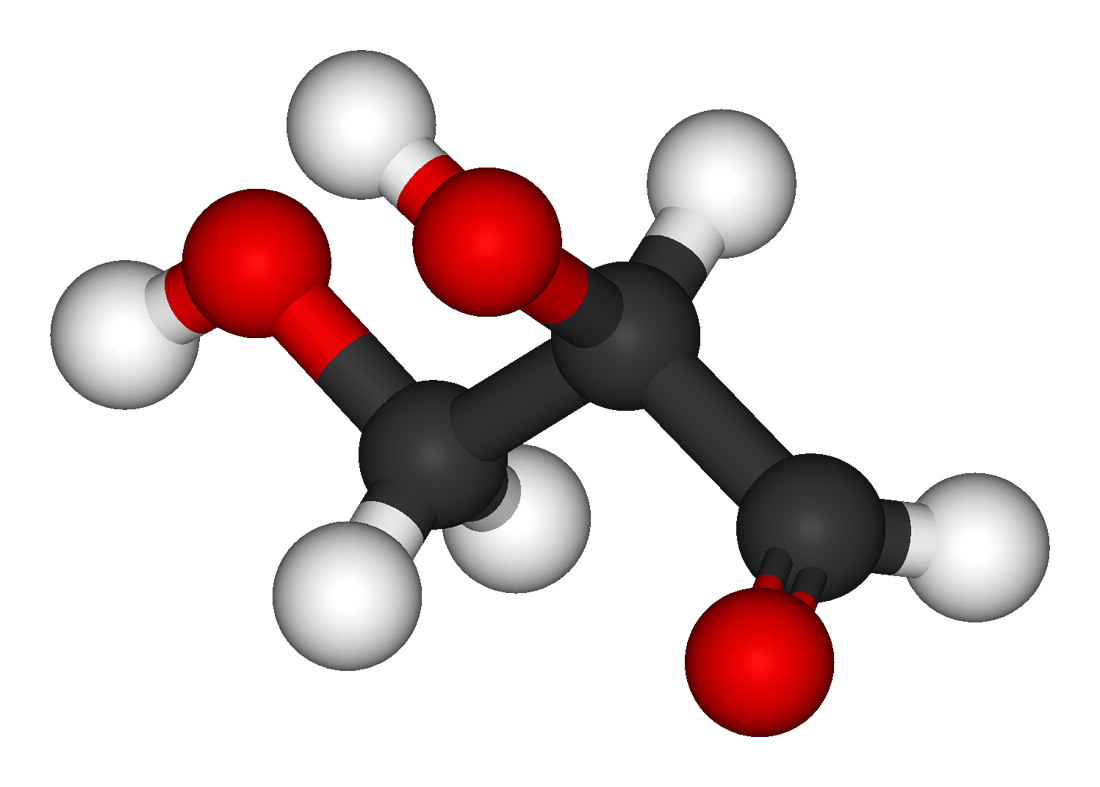 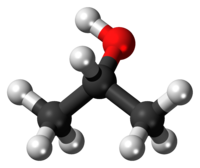 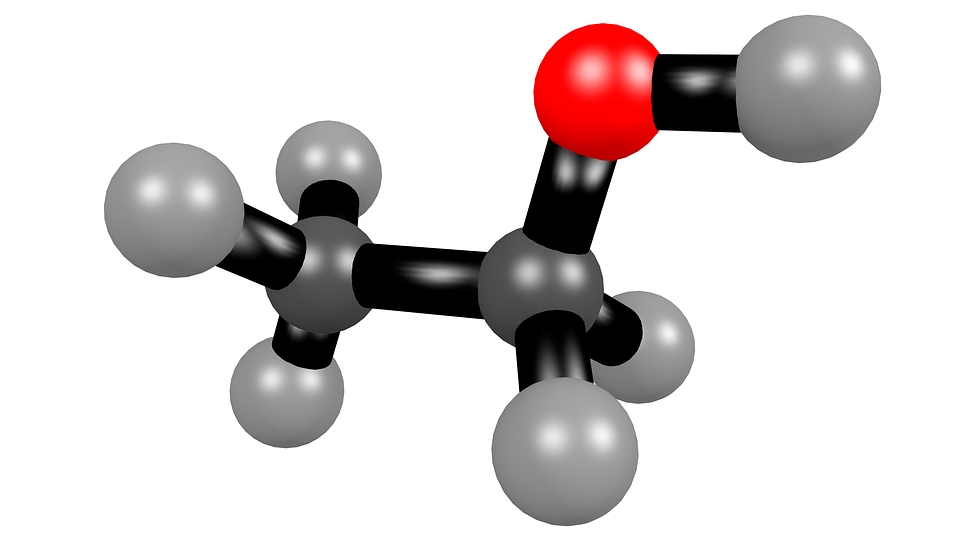 Двухатомные спирты
По систематической номенклатуре двух­атомных спиртов принято называть, применив окончание «диол» к названию соответствующего алкана, после которой указывается расположение гидроксильных групп у основной цепи
Двухатомные спирты
Замещением двух атомов водорода в составе этана на гидроксильные группы получим формулу этиленгликоля. При этом водороды замеща­ются от разных атомов углерода. Этиленгликоль по систематической но­менклатуре называется этандиол-1,2.
Этандиол-1,2
H                                        
H-C-O-H
H-C-O-H
    H
H                                        
H-C-H
H-C-H
    H
H                                        
H-C-
H-C-
    H
Этан
Изомерия
Пропан
Пропандиол-1,2
H                                        
H-C-H
H-C-H
H-C-H
    H
H                                        
H-C-
H-C-
H-C-H
    H
H                                        
H-C-O-H
H-C-O-H
H-C-H
    H
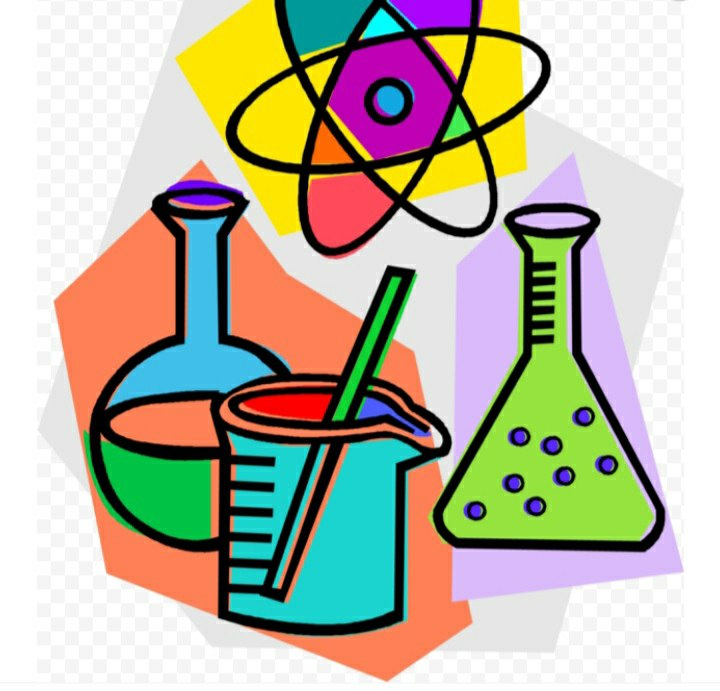 Изомерия
Пропан
Пропандиол-1,3
H                                        
H-C-H
H-C-H
H-C-H
    H
H                                        
H-C-
H-C-H
H-C-
    H
H                                        
H-C-O-H
H-C-H
H-C-O-H
    H
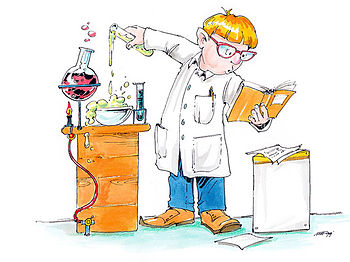 Номенклатура
Замещением трех атомов водорода пропана с раз­личных атомов углерода на гидроксильные группы, образуется трех­атомный спирт, который называется глицерином. По систематической номенклатуре глицерин называется пропантриол-1,2,3.
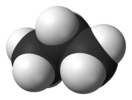 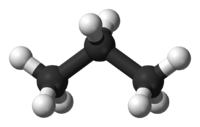 Трехатомные спирты
Спирты, содержащие три гидроксильные группы, называются трехатомными спиртами. В качестве примера можно привести гли­церин.
H                                        
H-C-O-H                    CH2-OH
H-C-O-H      или        CH-OH
H-C-O-H                    CH2-OH
    H
Пропантриол-1,2,3
“Глицерин”
CH2(OH)CH(OH)CH2(OH)
Способы получения:
Гидролиз 1,2-дихлорэтана приводит к образованию этиленгликоля
CH2-Cl                             CH2-OH
CH2-Cl                             CH2-OH
+2HCl
+2H2O
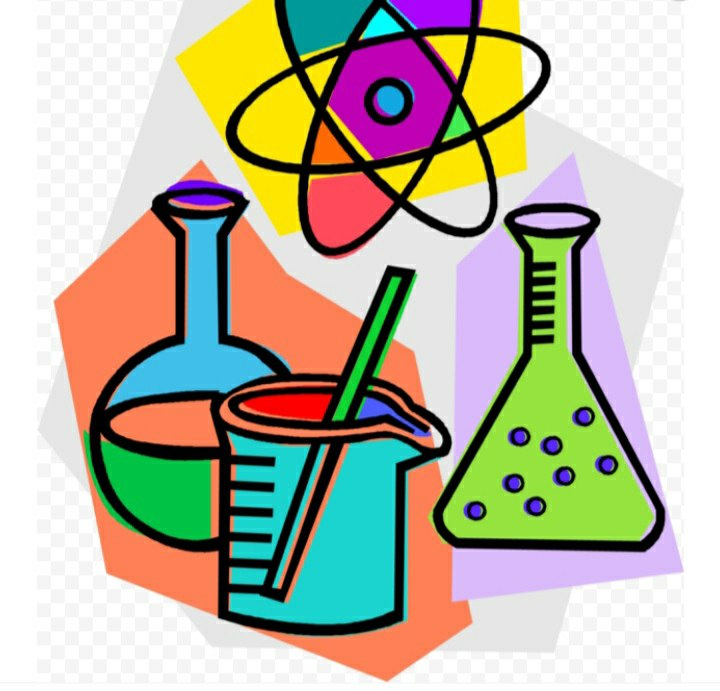 Способы получения:
2. Глицерин можно получить гидролизом жиров. Он входит в состав любого жира.
O                                                               O
H2C-O-C-R ’                                 H2C-OH    HO-C-R ’
           O                                                              O
 HC-O-C-R ”       +3HOH              HC-OH+ HO-C-R ”
            O                                                              O
H2C-O-C-R ”’                              H2C-OH   HO-C-R ’’’
                                                      глицерин
=
=
=
=
=
=
Закрепление
Напишите формулы спиртов по их названию:

Пентадиол-1,3


3-метилбутандиол-1,2
Закрепление
Решите цепочку превращений
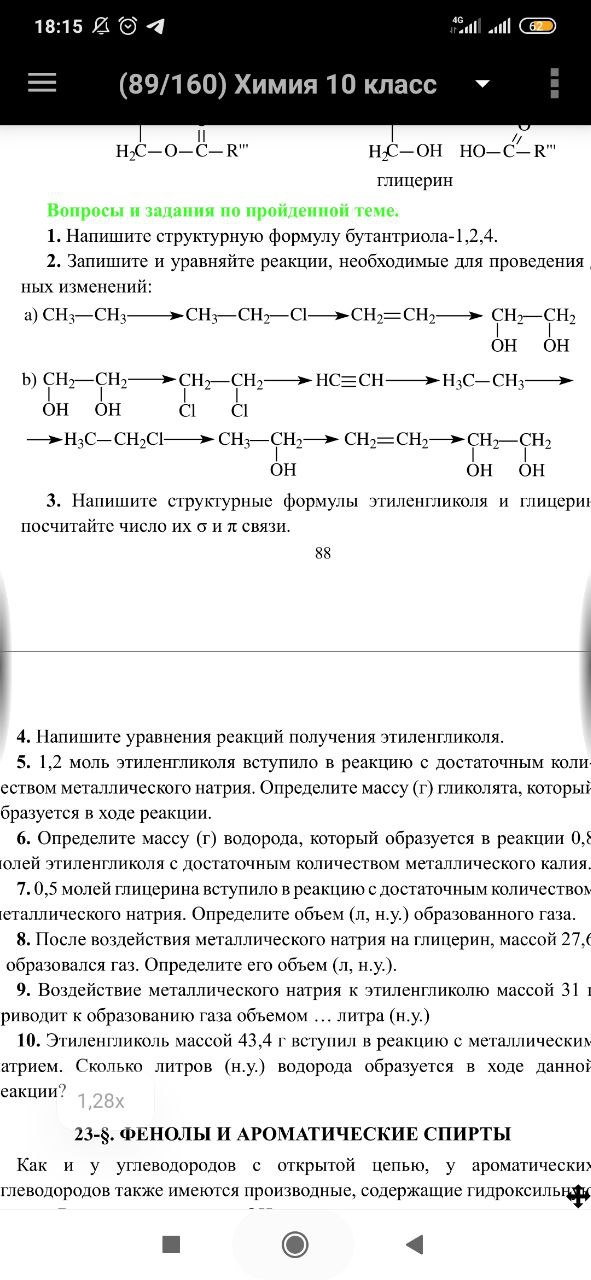 Задания для самостоятельного решения:
Прочитайте параграф 22 и выполните 
№ 1,3,4 на стр. 88-89
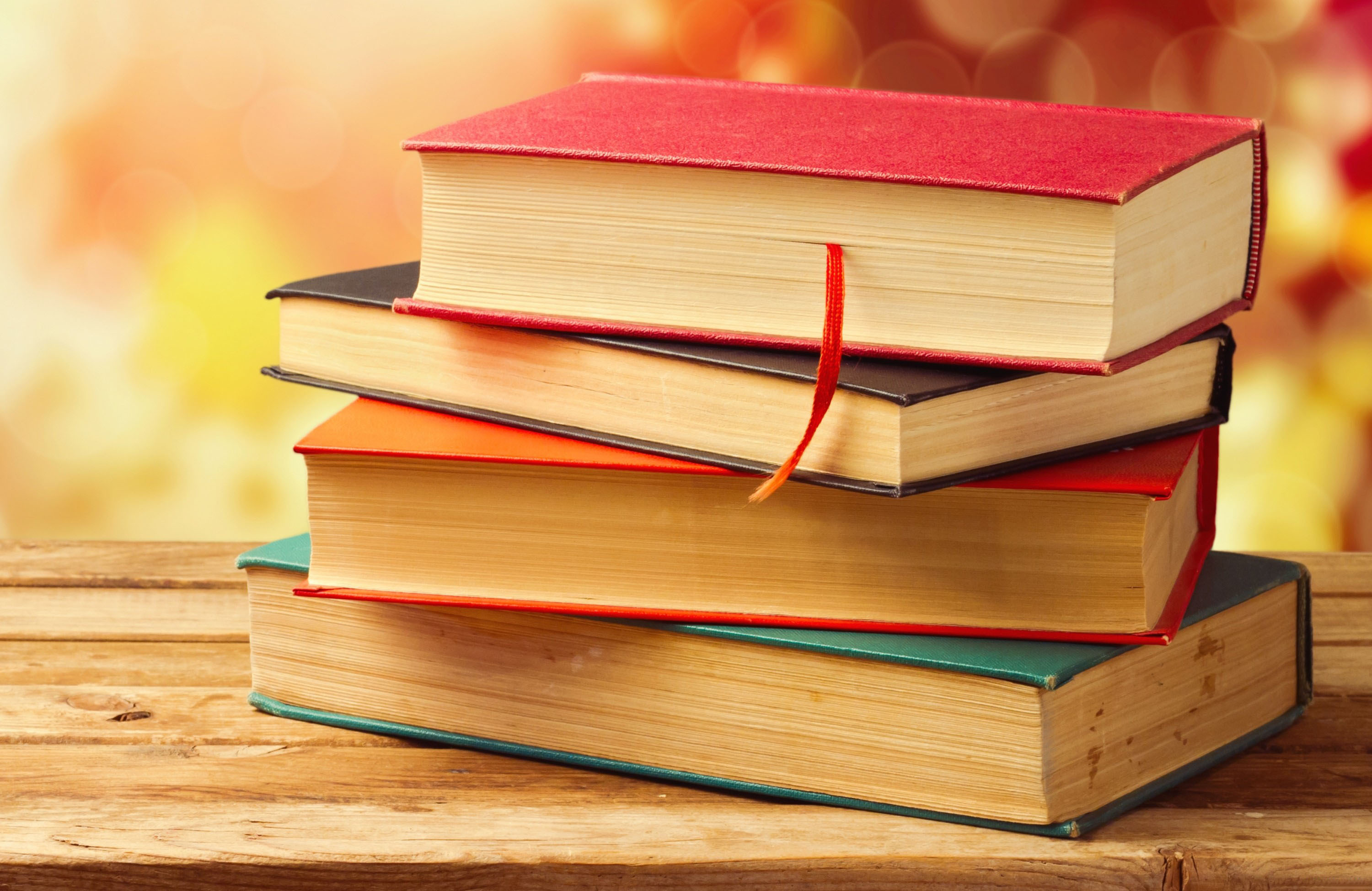